Figure 2. AMP prolongs tDCS after-effects after 7 min DC stimulation, which causes short-lasting excitability ...
Cereb Cortex, Volume 14, Issue 11, November 2004, Pages 1240–1245, https://doi.org/10.1093/cercor/bhh085
The content of this slide may be subject to copyright: please see the slide notes for details.
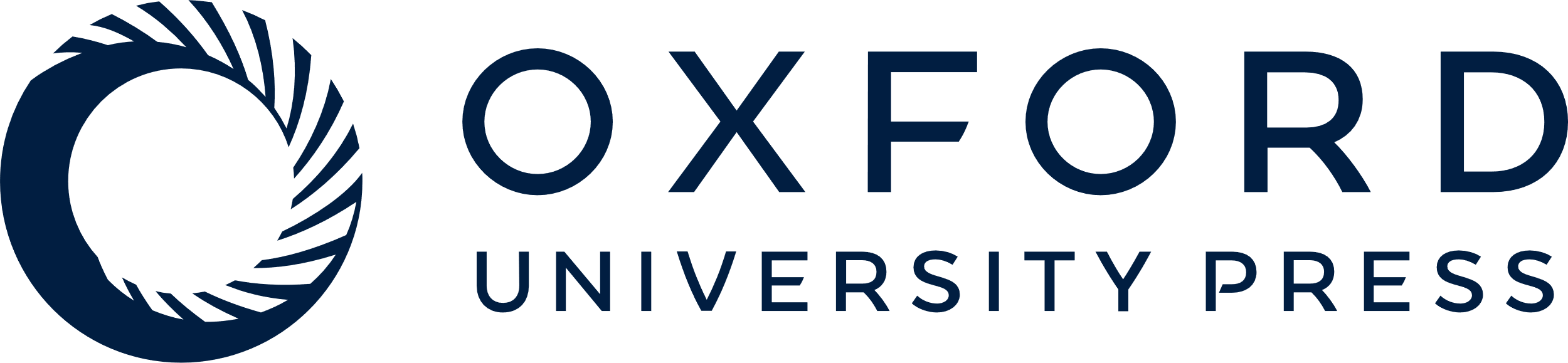 [Speaker Notes: Figure 2. AMP prolongs tDCS after-effects after 7 min DC stimulation, which causes short-lasting excitability enhancements. Shown are the mean ± SEM MEP amplitudes versus baseline across time following anodal or cathodal tDCS for AMP and placebo conditions. Fifteen minutes after anodal tDCS, MEP amplitudes are still enhanced under AMP, whereas under placebo medication they have reached baseline values. Asterisks indicate significant deviations of the post-tDCS MEP amplitudes from baseline values, crosses mark significant deviations of the respective AMP versus PLC conditions with regard to identical time points and tDCS polarities (Student’s t-test, two-tailed, paired samples, P < 0.05).


Unless provided in the caption above, the following copyright applies to the content of this slide:]